강원고생대 국가지질공원 홍보영상 시나리오
영 월
콘셉트
구성 개요
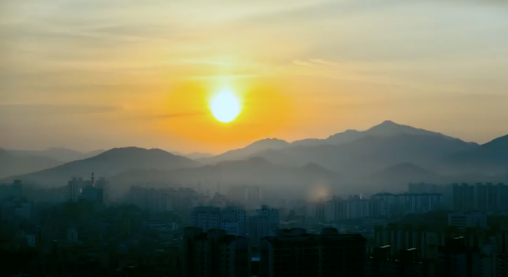 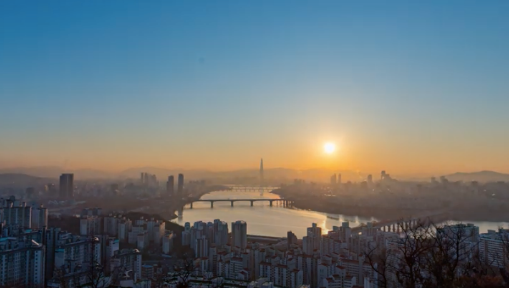 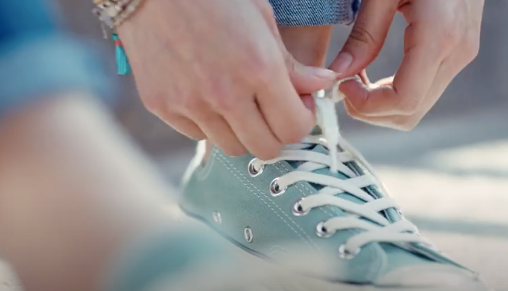 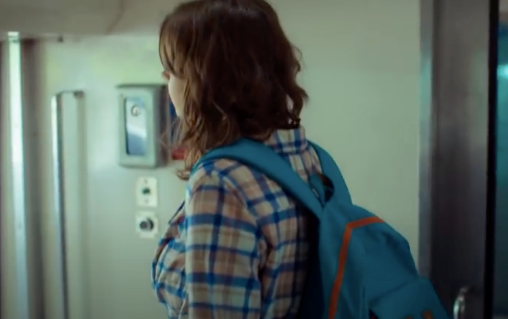 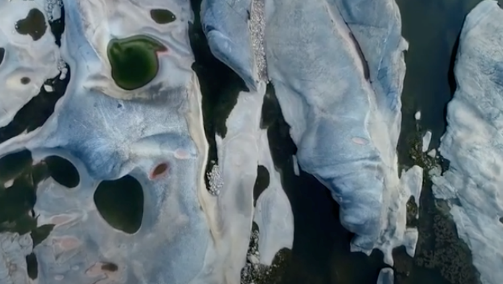 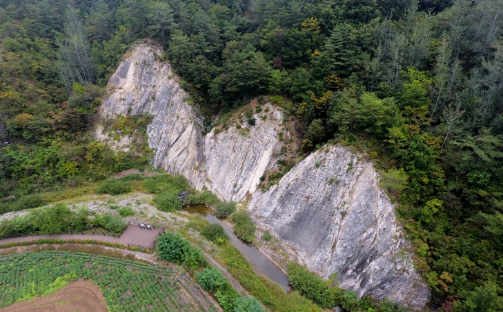 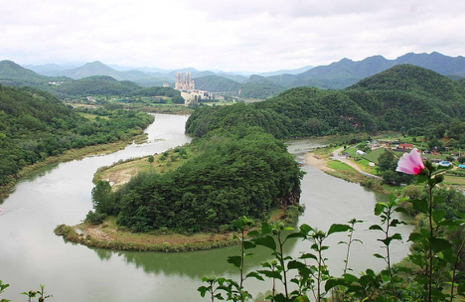 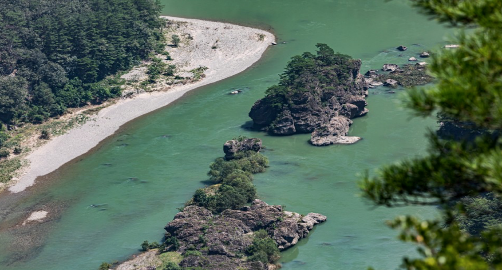 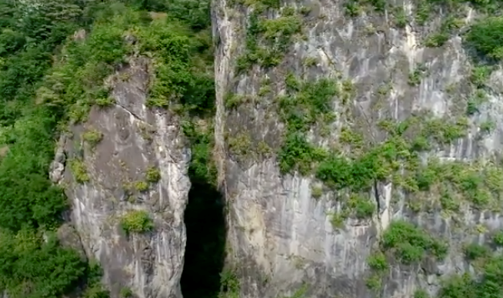 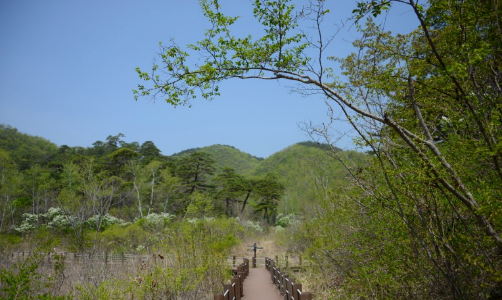 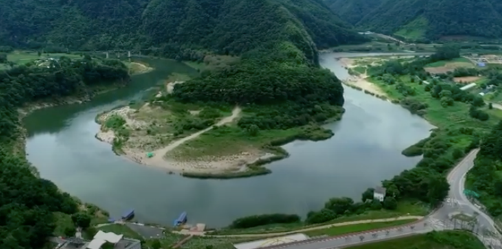 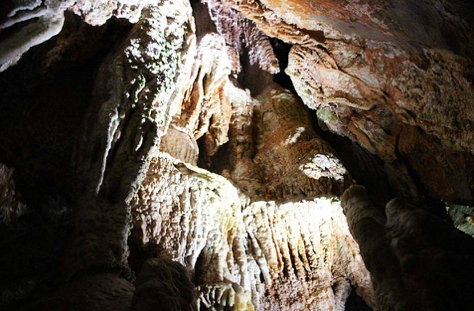 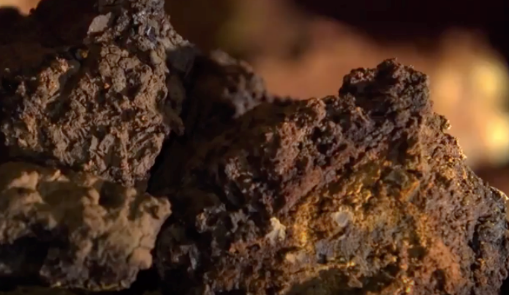 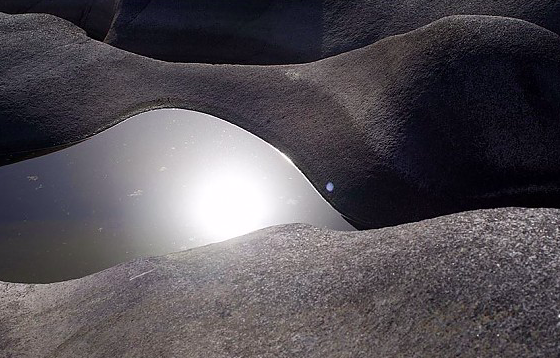 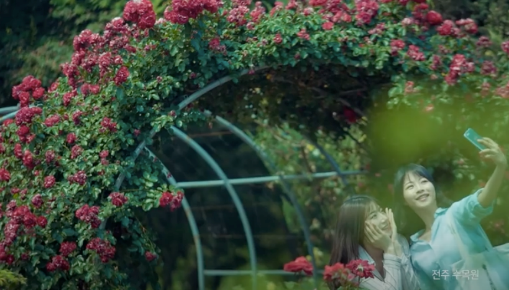 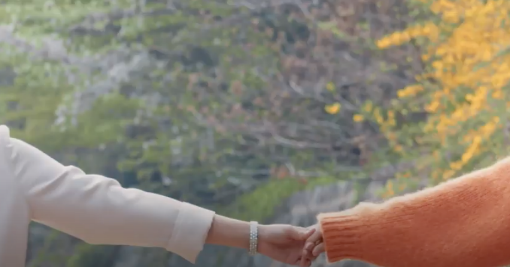